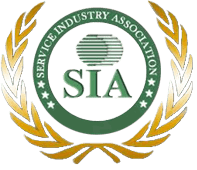 Competition and New U S Government regulations
Todd Bone – SIA
Joe Marion - ASCDI
The issue: New contracting rule aims to fend off counterfeit parts
The Defense Acquisition Regulation Supplement final rule posted and effective Aug. 2, focuses on the careful selection of suppliers and verifying the authenticity of electronic parts.  
Equipment affected: All electronic parts.
Sourcing Guideline – This additional clause sets up a hierarchy of sources for equipment.
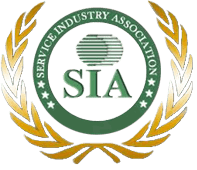 [Speaker Notes: The DoD and soon NASA and Civilian Agencies have or are moving to only buying products and maintenance from OEM authorized channels on all electronic products which are still made and sold or supported by the OEM. 

XSi Lost Contracts: Navy, NOAA, US Tax Court, Malstorm AFB, Tinker AFB, Walter Reed Hospital, Defense Microelectronics, Library of Congress, US AF Academy, Keesler AFB, Bureau of Labor Statistics]
The statute and this regulation provide for a tiered approach for sources of electronic parts:
Category 1: 	Electronic parts that are in production or currently available in stock. 		The contractor shall obtain such parts from the original manufacturer, 		their authorized suppliers, or from suppliers that obtain such parts 			exclusively from the original manufacturers of the parts or their 			authorized dealers.

Category 2: 	Electronic parts that are not in production and not currently available 		in stock. The contractor shall obtain such parts from suppliers 			identified by the contractor as contractor-approved suppliers, subject 		to certain conditions (Contractor Approved based on DLA criteria, 		which is based on industry standards (ISO or other).

Category 3: 	Electronic parts that are not in production and not available from any 		of the above sources; electronic parts from a subcontractor (other 		than the original manufacturer) that refuses to accept flowdown of 		DFARS 252.246-7008; or electronic parts that the contractor or 			subcontractor cannot confirm are new or that the electronic parts 		have not been comingled in supplier new production or stock with 		used, refurbished, reclaimed, or returned parts. The contractor may 		buy such electronic parts subject to certain conditions.
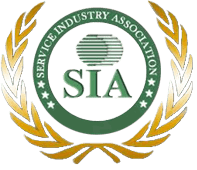 [Speaker Notes: The Concern:  We feel this new policy is overzealous. Eliminating counterfeit equipment from the government's supply chain is critical, but, it is for the sole benefit of big business OEMs since it eliminates their competition. The government will pay higher prices and will be forced to upgrade on the OEMs timetable, and small businesses will be forced out of the federal market.]
How did we get here?
2008 the FBI investigated sales of counterfeit Cisco equipment into the DoD.
2009 the AGMA (Alliance for Gray Market Abatement) founded in 2001 by 3Com, Cisco HP, Nortel and Xerox changed the name of the Association to Alliance for Gray Market and Counterfeit Abatement.
2009/10 ASCDI testified in FAR (Federal Acquisition Regulation)hearings related to Counterfeit Equipment.
2012 Senate Armed Services Committee investigation found 1,800 cases of counterfeit electronic parts in military equipment and named China as the dominant supplier.
2013 Supreme Court rules in favor of Kirtsaeng vs. Wiley and the First Sale Doctrine.
2016 Government Accountability Office report states, “the DOD supply chain is vulnerable to the risk of counterfeit parts — which can have serious consequences.”
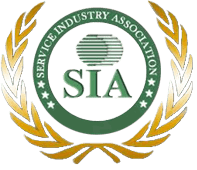 SAMple: GSA Sales since 2011
Note: Schedule 70 SIN 132-9 Refurbished Products began March of 2010. These figures do not include SIN 132-12 IT Maintenance.
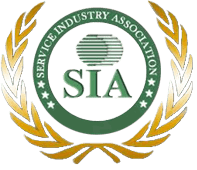 [Speaker Notes: ATSP3 - Advanced Technology Support Program III

CIO-SP3 - Chief Information Officer Solutions and Partners 3

DEA BOA - Drug Enforcement Agency (DEA) Basic Order Agreement (BOA)

Encore II

GTACS - Global Tactical Advanced Communications Systems and Services

NATO Countries BOA

NETCENTS-2 Application Services

NETCENTS-2 NETOPS & Infrastructure Solutions

OASIS - One Acquisition Solution for Integrated Services

OPTARSS II - Operations , Planning, Training and Resource Support Services II

PM/CPI BPA - GSA Performance Management/Continuous Process Improvement (PM/CPI) Blanket Purchase Agreement (BPA)

R2-3G - Rapid Response 3rd Generation

SSA - Strategic Supplier Alliance Corporate Contract

STOC II - STRICOM Omnibus Contract II

Warfighter FOCUS]
What CAN we DO Together?
The Defense Acquisition Regulation Supplement final rule posted and effective Aug. 2, focuses on the careful selection of suppliers and verifying the authenticity of electronic parts.
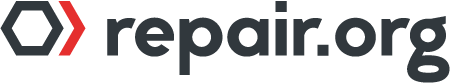 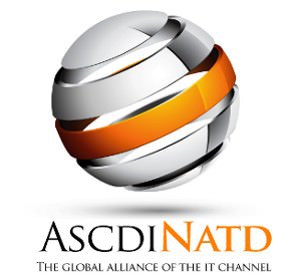 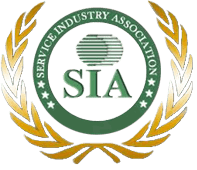 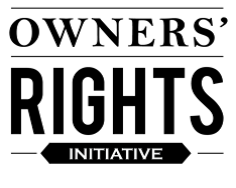